Ziyafet ve İkram Hizmetleri
Emir Hilmi Üner
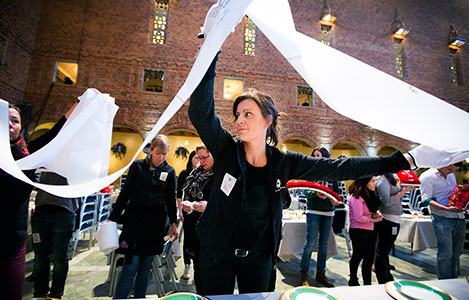 Salon ve Masaların Hazırlığı
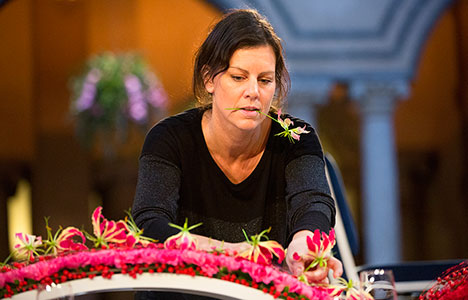 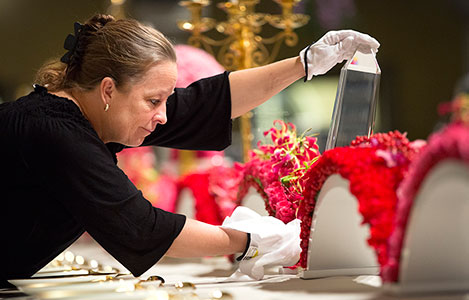 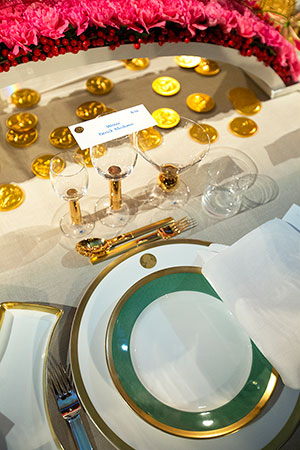 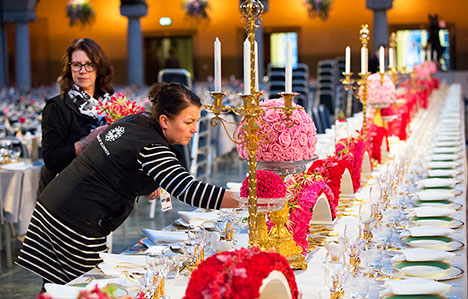 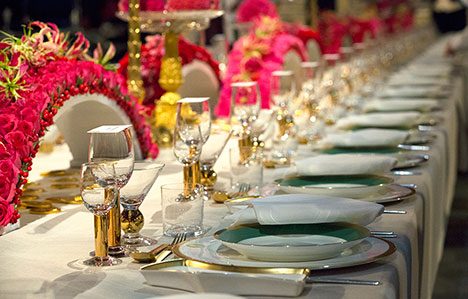 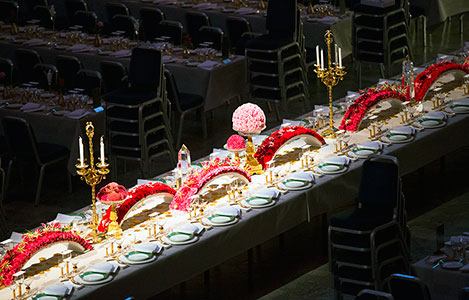 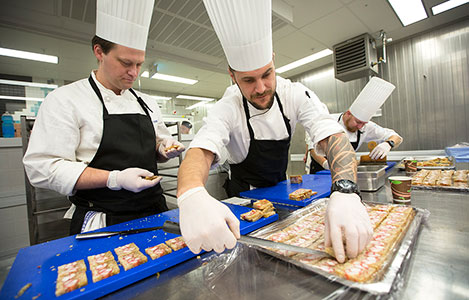 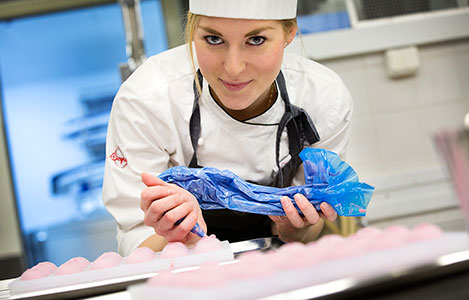 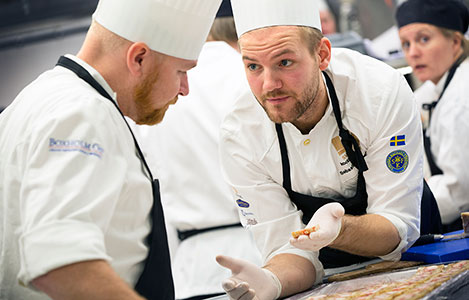 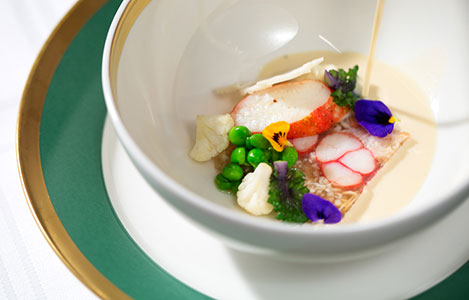 Kremalı Karnabahar Çorbası: Kırmızı kral yengeç, bezelye ve limon turşusu karnabahar çiçeği
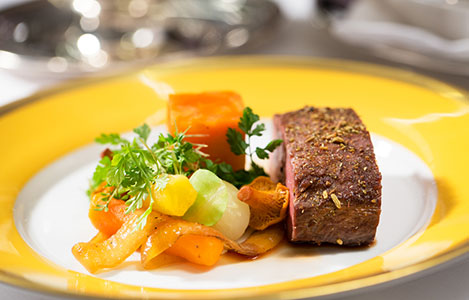 Baharatlı kızıl geyik eti fleto, havuç yahni, tuzda pişirilmiş sarı pancar, füme beyaz soğan, patates püresi ve et suyu
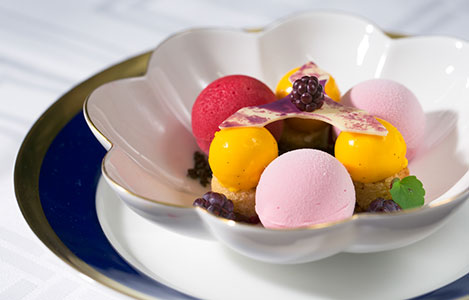 Dağ böğürtlenli mus, safranlı panna kota ve tereyağlı pandispanya
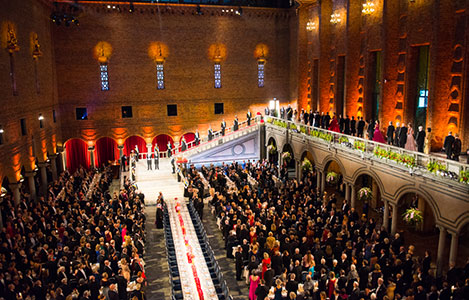 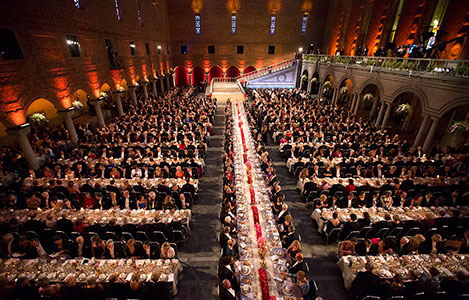 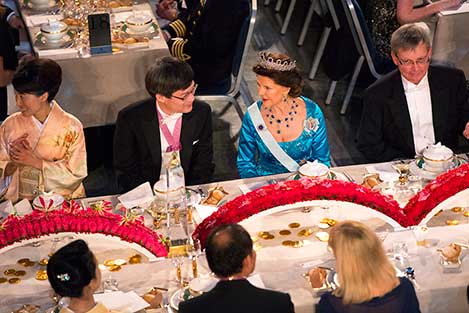 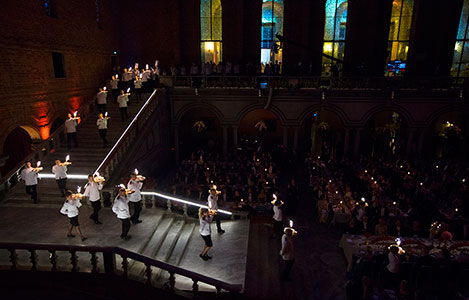 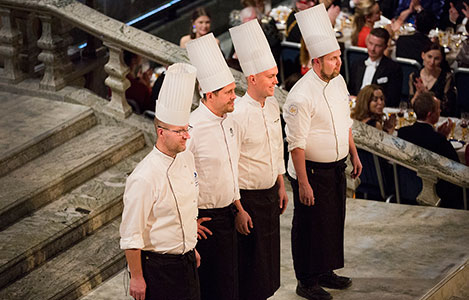